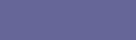 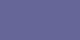 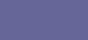 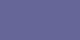 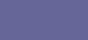 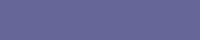 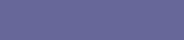 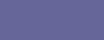 facebook
Katie Feldman
Logout
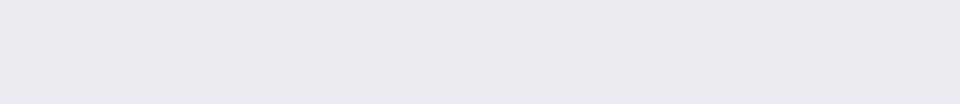 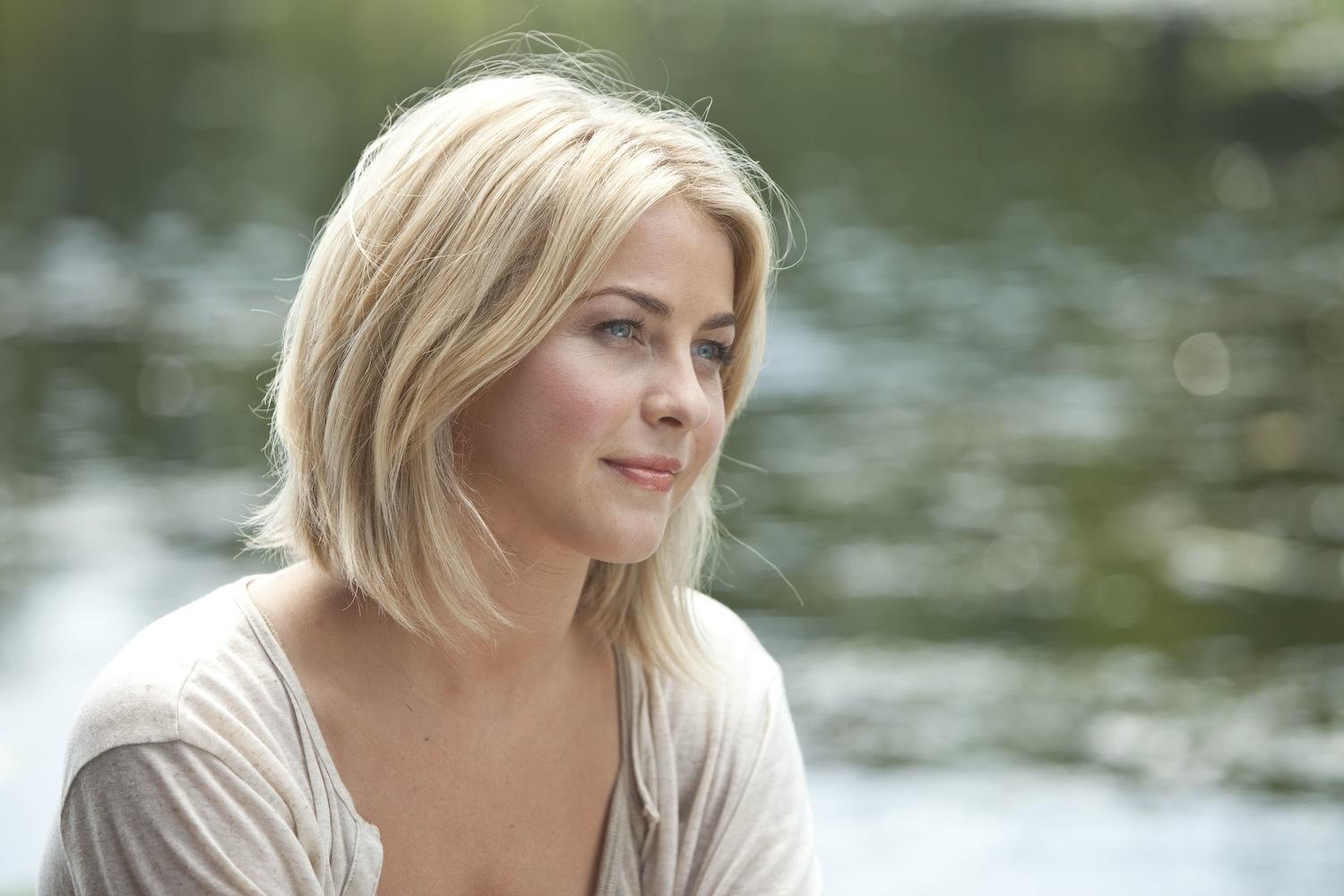 Katie Feldman
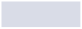 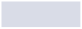 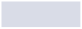 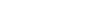 Wall
Info
Photos
Videos
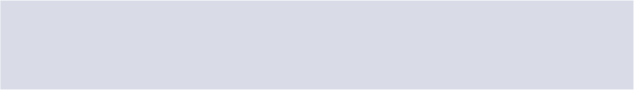 Write something…
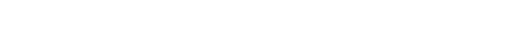 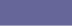 Share
View photos of Katie
Name  message
Date
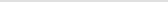 Send Katie  a message
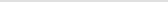 Poke Katie
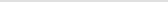 Name  message
Date
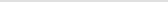 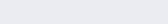 Friends
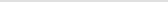 Name  message
Date
name
name
name
Name message
Date
name
name
name
Name  message
Date
Name  message
Date
[Speaker Notes: Working with this template:
 
Green Box represents profile photo - replace with a relevant image. 
 
Yellow boxes represent friends' profile photos - replace each with a photo of a person.  Enter the name of person pictured below the photo.

Red boxes represent the profile photo of someone (profile owner or friend) posting on the wall. Replace each with a photo then include the person's name, message, and date when the post would have been made.

**images and text can be rearranged to form a conversation on the wall.]
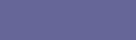 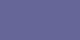 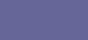 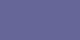 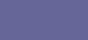 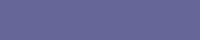 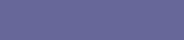 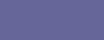 fakebook
PROFILE NAME
Logout
Name  message
Date
Name  message
Date
Name  message
Date
Name  message
Date
Name  message
Date
Name  message
Date
Name  message
Date
Name  message
Date
Name  message
Date
Name  message
Date
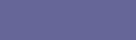 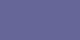 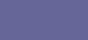 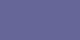 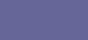 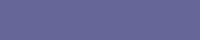 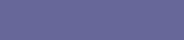 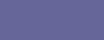 fakebook
Profile NAME
Logout
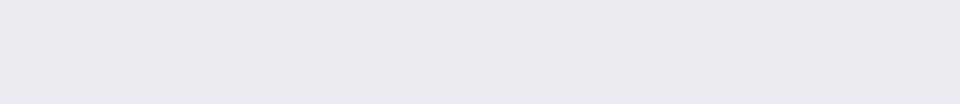 Profile Name status
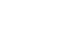 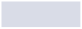 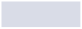 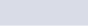 Wall
Info
Photos
Videos
Basic Information
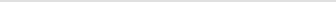 Networks:Birthday:Political: Religion:Hometown:
Education:
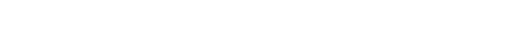 View photos of _______
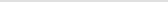 Send _____ a message
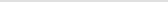 Poke message
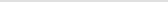 Personal Information
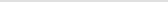 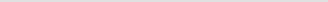 Activities: 
Interests:
Favorite Music: 
Favorite Movies: 
Favorite TV Shows: 
Favorite Books:
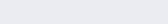 Photos
4 Albums
Album Title Updated ....
Album Title Updated ....
Album Title Updated ....
Contact Information
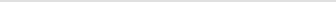 Address: 
Phone Number: 
Email Address:
Album Title Updated ....
[Speaker Notes: Replace green boxes with same profile image as the one on slide one.

Replace Profile Name with name of person featured on this page.
 
Enter Status next to Profile Name. 

Orange boxes represent covers of photo albums.  Replace each with a relevant photo.  Name the photo album and include a likely date.

Enter Basic Information - other than networks, most of this is factual information.

Enter Personal Information - selections should reflect the time period or known details about the person.

Enter Contact information - 
Address should reflect last known location of residence, phone number can be made up, email address should be creative and reflect the person's significance.]
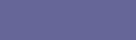 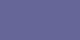 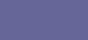 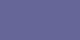 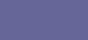 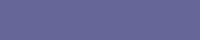 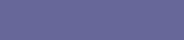 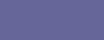 fakebook
Profile Name
Logout
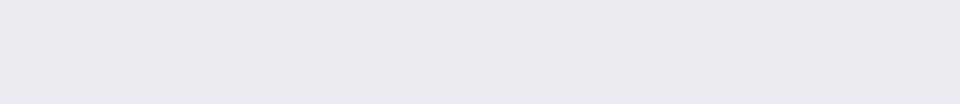 Profile Name status
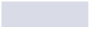 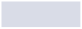 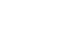 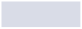 Wall
Info
Photos
Videos
Photos of _____  # Photos
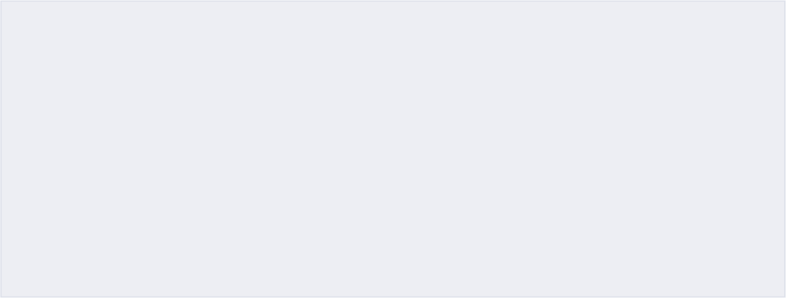 NAME Albums 2 Photo Albums
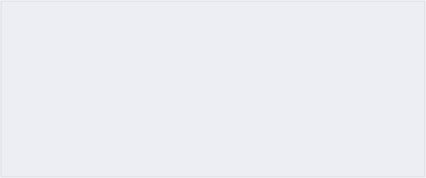 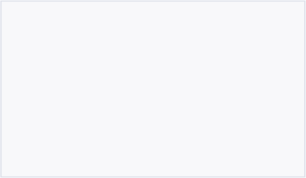 Album Name

 5 photos
Album Name

 5 photos
Profile Pictures 
1 photo
[Speaker Notes: Replace Green box with profile photo.

Replace profile name with of person featured in this profile. 

In the Photos Of section....
replace the ____ with the name of the person
replace # with the number of photos shown.
replace each white box with a relevant photo
 
In the NAME albums sections...
replace the orange boxes with additional photos and name the album (it should represent a significant element of the person's life)...name the album
replace the green box with a photo of the person - it can be same one used in the profile area or a different one.]
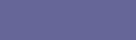 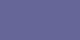 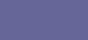 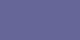 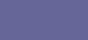 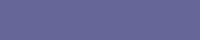 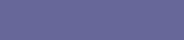 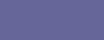 fakebook
PROFILE NAME
Logout
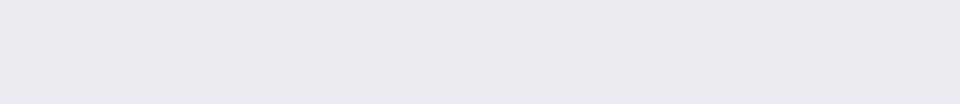 PROFILE NAME status
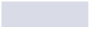 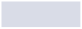 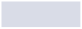 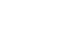 Wall
Info
Photos
Videos
Videos of _____ # Videos
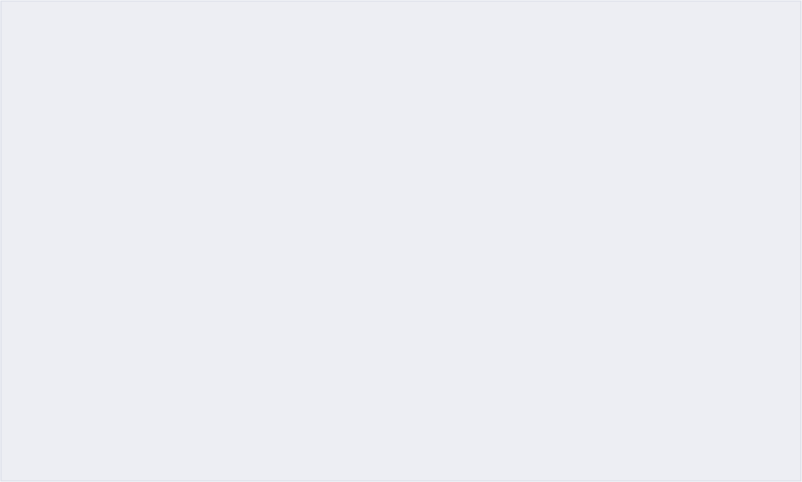 Video Topic/Title
Video Topic/Title
Video Topic/Title
Video Topic/Title
Video Topic/Title
[Speaker Notes: Replace Green box with profile photo.

Replace profile name with of person featured in this profile. 

In the Video's Of section....
replace the ____ with the name of the person
replace # with the number of photos shown.
replace each white box with a relevant video from YouTube.
 
To insert the video:
1. Insert menu
2. Video
3. search YouTube for a video
4. click on the video to play it
5. click the select video button.
6. resize the video to fit.]
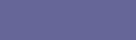 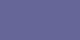 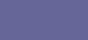 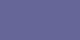 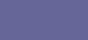 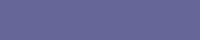 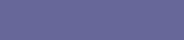 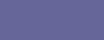 fakebook
PROFILE NAME
Logout
Name  message
Date
Name  message
Date
Name  message
Date
Name  message
Date
Name  message
Date
Name  message
Date
Name  message
Date
Name  message
Date
Name  message
Date
Name  message
Date
[Speaker Notes: When giving students directions, show them how to duplicate the last slide and move it up in the cue. This can be done by dragging the slide to the desired location.
 
This will allow students do make as many pages of wall posts as necessary to complete the assignment.]